AFRIMETSUpdate to the RLMO Round Table
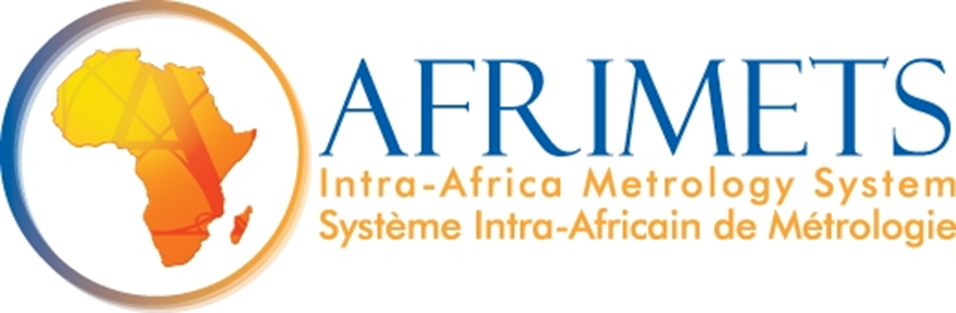 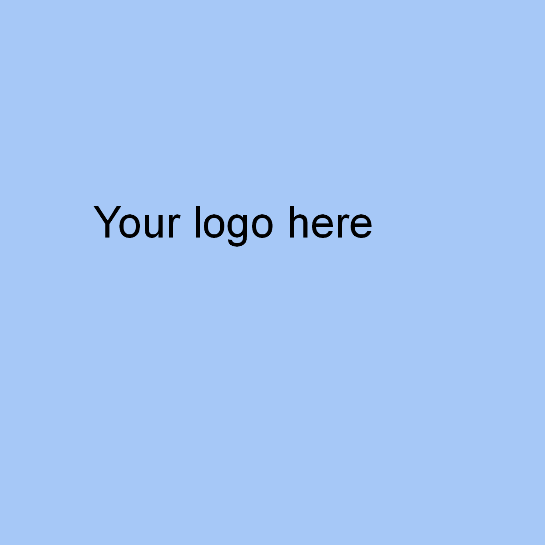 Mr. Jaco Marneweck  Outgoing Vice-Chairperson Legal Metrology
RLMO Round Table meeting - September 27, 2022
Overview of significant developments and activities during the past year in the RLMO
Agreement Establishing the African Continental Free Trade Area
Came into force on 30 May 2019

15th AFRIMETS General Assembly
18 to 21 July 2021
Virtual
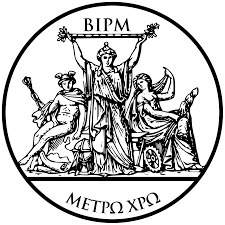 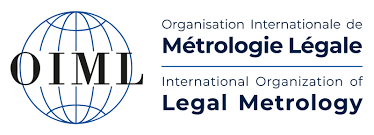 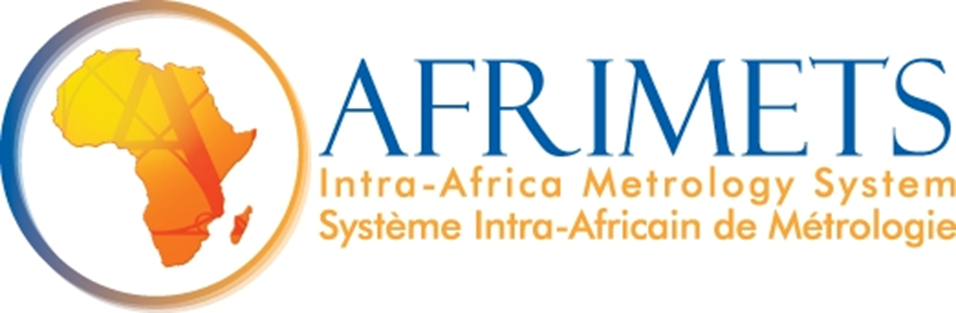 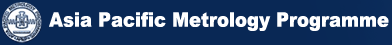 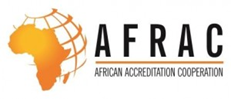 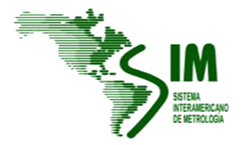 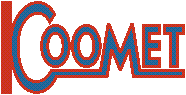 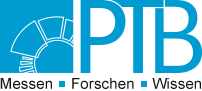 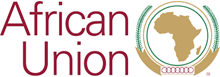 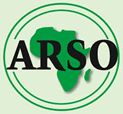 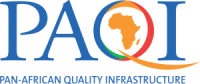 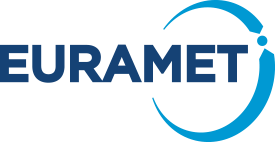 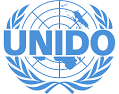 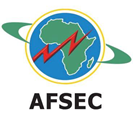 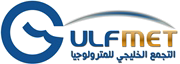 2
[Speaker Notes: Africa is second largest continent - 30,2 m km² 
55 sovereign countries
Cape Town, SA to Cairo, Egipt  10 011 km 
Dakar, Senegal to Tohen, Somalia 10 331 km

The African Continental Free Trade Area (AfCFTA) agreement will create the largest free trade area in the world measured by the number of countries participating. The pact connects 1,412 billion people across 55 countries with a combined gross domestic product (GDP) valued at US$2,7 trillion. 

It has the potential to lift 30 million people out of extreme poverty, but achieving its full potential will depend on putting in place significant policy reforms and trade facilitation measures. Which highlight the importance of the roles of the QI institutions in Africa – AFRIMETS, ARSO – standards organisation, AFSEC – electrotechnical standards commission, AFRAC – accreditation cooperation

The scope of AfCFTA is large. The agreement will reduce tariffs among member countries and cover policy areas such as trade facilitation and services, as well as regu­latory measures such as sanitary standards and technical barriers to trade. 

Full implementation of AfCFTA would reshape markets and economies across the region and boost output in the services, manufacturing and natural resources sectors.

The GA was well attended by 
Shareholders - AUC and PAQI
QI - AFRAC, ARSO and AFSEC
RMOs – APMP, COOMET, EURAMET, GULFMET, SIM
Partners – PTB and UNIDO

Highlights
Continued support from our partners PTB

Appointment of new office bearers
Chairperson: 		Dr Henry Rotich, EAMET (KEBS)
Vice-Chair Scientific: 	Mr Mathew Ranganai, SADCMET (SIRDC-NMI) 
Vice-Chair Legal: 	Eng. John Paul Musimami, EAMET (UNBS)

Appointed French speaking vice chairpersons with view of improved communication with SRMO
Vice-Chair Scientific 2: 	Madame Souad Bouaziz, MAGMET (ANM)
Vice-Chair Legal 2: 	to be appointed, MAGMET

Further developed modalities to introduce a membership fee from 2023
Members $ 3000
Associates $ 2000
Participation fee for non-member or associates of between $ 100 -300 per event]
Overview of most urgent technical and other legal metrology issues in the region during the past year in the RLMO
COVID-19
Participation 
Translation

Meeting of AFRIMETS Technical Committee Legal and Workshop 
12 to 13 July 2022
Virtually
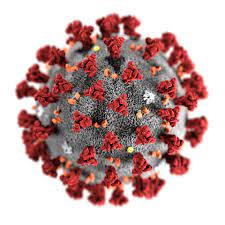 3
[Speaker Notes: Through various platforms introduced like MS Teams and Zoom TC Legal has tried to addressed connectivity issues 

TC Legal has noted with concern the lack of representation during meetings and workshops for several years and appealed to all SRMO’s and member states to participate in the updating of the Legal Metrology contact list. 

TC Legal noted from a presentation by PTB that the Pan-African development project continues with additional funding allocated towards the implementation of the AfCFTA. Projects will be submitted for funding. Including translation facilities for meetings. 

Confirmed office bearers
Chair – Mr John-Paul Musimami, UNBS, EAMET
V Chair – Ms Himba Cheelo, ZambiaMA, SADCMEL (however she recently left the Legal Metrology industry) 


Workshop on the regulation of smart electricity meters and was led by 3 distinguished international guests :
Dr. Pavel Klenovský -Czech Metrology Institute Brno 
Dr Juan Carlos Mateus Sánchez -INMETRO
Ms Sowmya Ramakrishnan -National Measurement Australia (NMIA) co-convener for the OIML TC 12/p 1. 
Will be followed –up by similar such workshops.]
Anticipated calendar of eventsfor the coming year in the RLMO
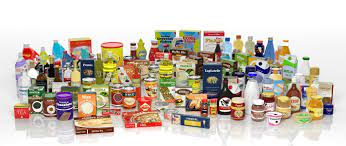 AFRIMETS TC Legal Meeting – 2022/23
WG Prepackages

Workshop Electricity/ Speed Meters 
Will take place at the time of the next AFRIMETS TC Legal Meeting
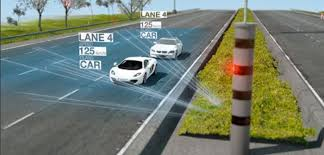 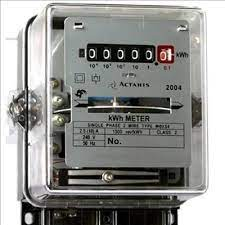 4
5